Code based Crypto in the NIST competition PQC Standardization Process
Ray Perlner
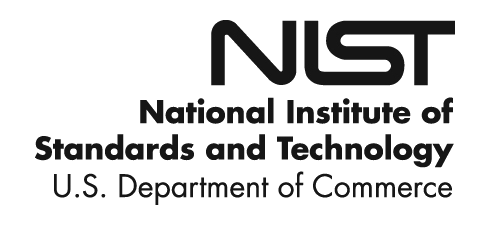 NIST Crypto Standards
Areas:
Block ciphers, hash functions, message authentication codes (MACs), digital signatures, key-establishment, post-quantum (signatures + key establishment), random bit generation, etc.
FIPS, SPs, and NISTIRs
NISTIR 7977 – NIST’s process for developing crypto standards
Cooperation with other SDOs
Principles:
Transparency, openness, balance, integrity, technical merit, global acceptability, usability, continuous improvement, innovation and intellectual property
Stakeholders:
Primarily the US Federal Government, broader industry and public/private organizations
NIST Competitions*
Block Cipher
AES – 15 candidates, 2 rounds, 5 finalists, 3 years + 1 year for standard
Hash Function
SHA-3 – 64 submissions, 51 accepted, 3 rounds, 14 2nd round candidates, 5 finalists, 5 years + 3 years for standard

Post-Quantum Cryptography
No Name? – 82 submissions, 69 accepted, 2 (or 3) rounds, 26 2nd round candidates, 2017-2020ish + 2? Years for standard
Lightweight Crypto
57 submissions, 2019-2022ish
[Speaker Notes: Time is from announcement to selection of winner]
The NIST PQC Project
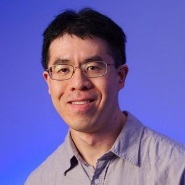 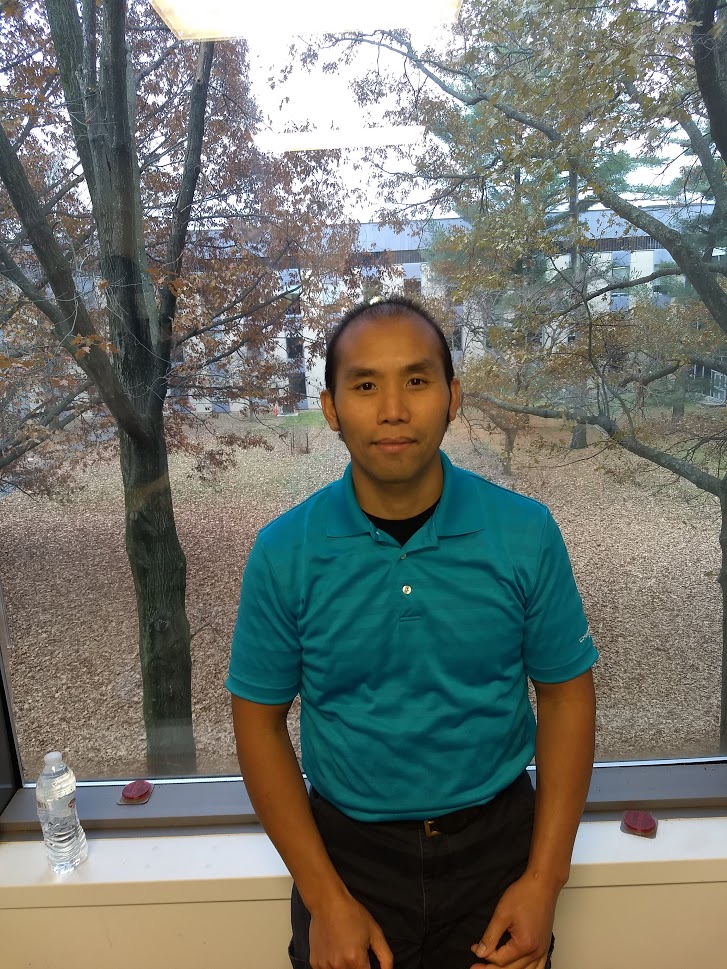 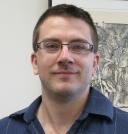 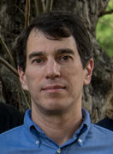 2009 – NIST publishes a PQC survey
Quantum Resistant Public Key Cryptography: A Survey      [R. Perlner, D. Cooper]

2012 – NIST begins PQC project
Research and build team
Work with other standards organizations           (ETSI, IETF, ISO/IEC SC 27)

April 2015 – 1st NIST PQC Workshop
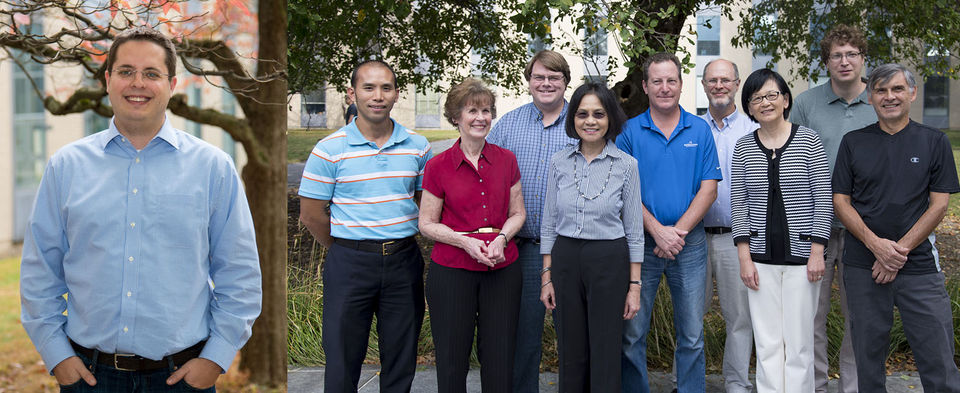 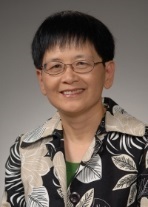 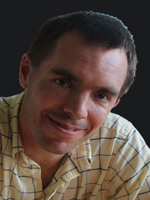 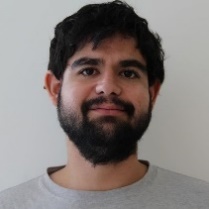 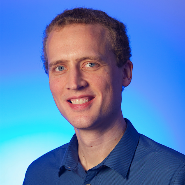 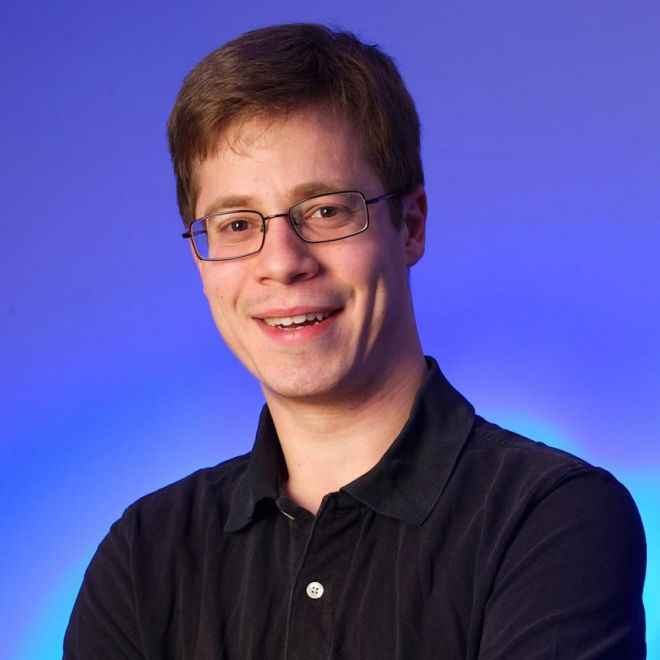 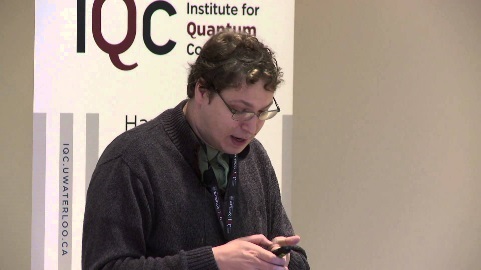 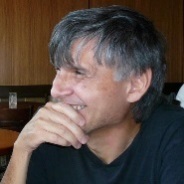 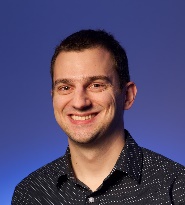 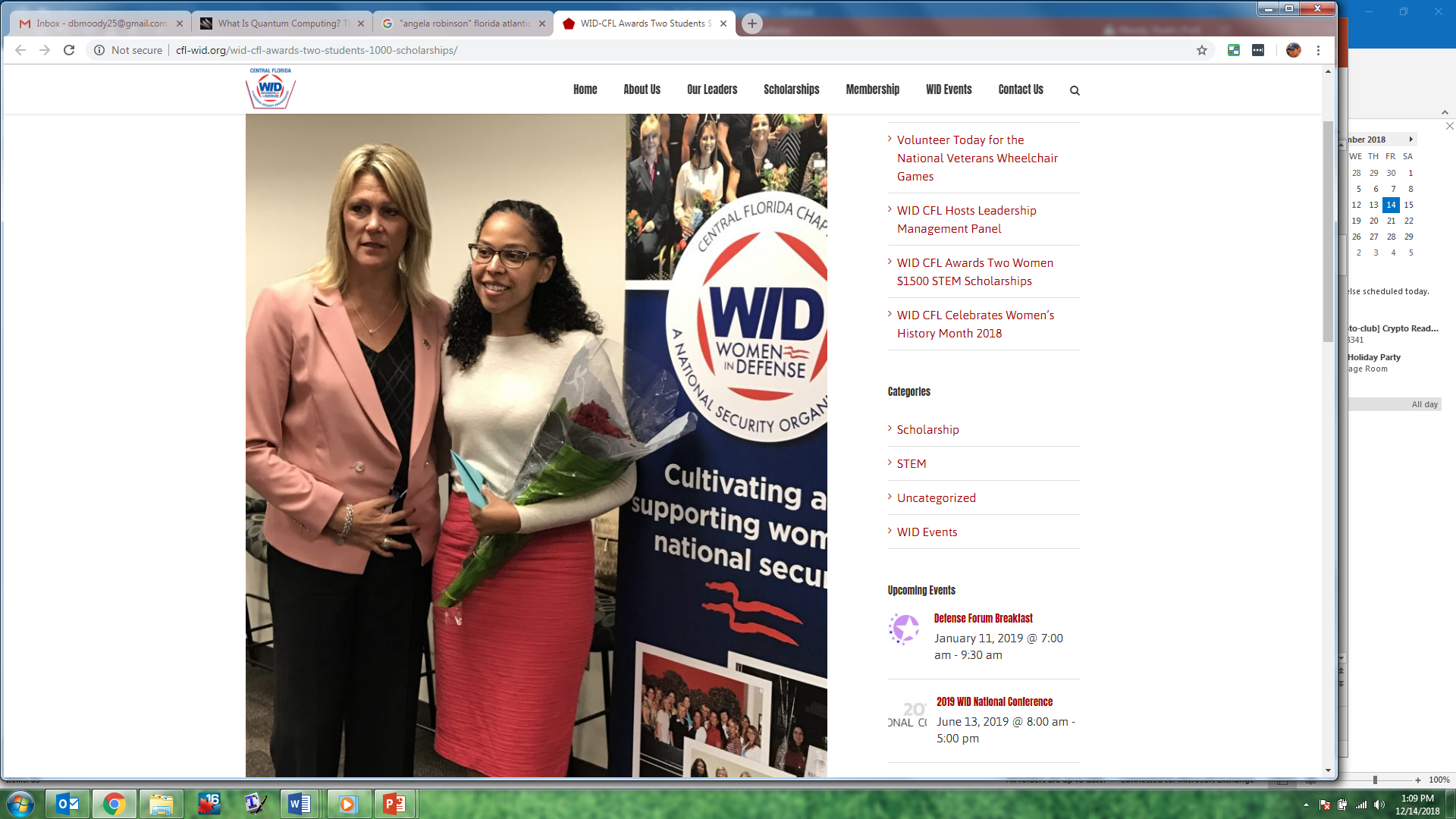 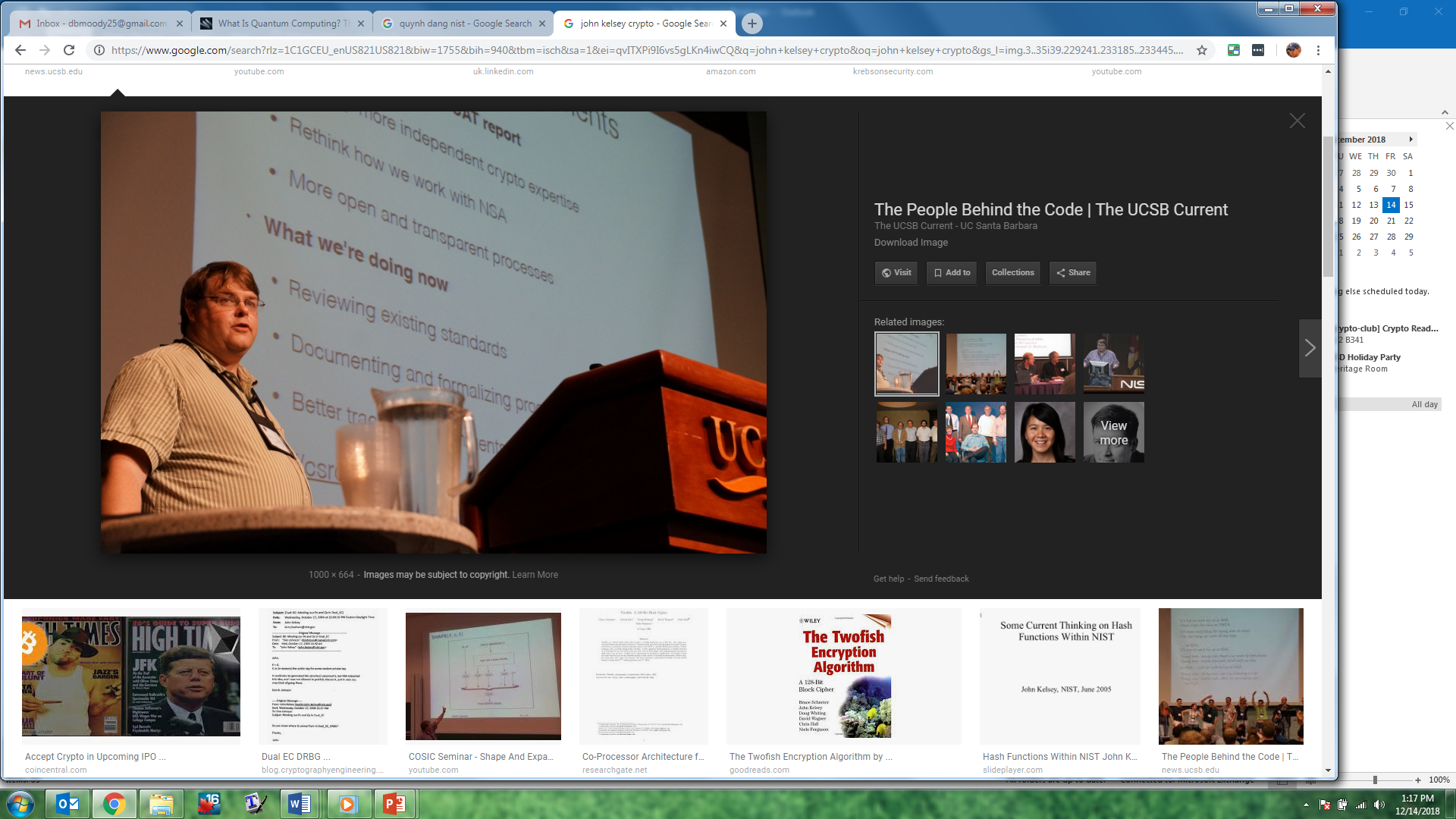 [Speaker Notes: 12+ researchers in crypto, quantum information, quantum algorithms
Bi-weekly seminars.  Publish results, attend workshops
Raise awareness for government agencies of coming transition
To monitor progress in quantum computers and quantum algorithms.
To find and standardize quantum-resistant alternatives for PKE, key-agreement, and digital signatures.]
A competition by any other name
Feb 2016 – NIST Report on PQC (NISTIR 8105)
Feb 2016 – NIST announcement at PQCrypto in Japan
Dec 2016 – Final requirements and evaluation criteria published
Nov 2017 – Deadline for submissions

Scope: 
Digital Signatures  (FIPS 186)
Public-key encryption/KEMs (SP 800-56A and SP 800-56B)

Expected outcome: a few different algorithms
Competition* Timeline
Past
Jan 2018 – First round candidates announced
April 2018 – First PQC Standardization Conference, FAU
	(Joint with PQCrypto2018)
Jan 2019 – Second round candidates announced in first round report (NISTIR 8240)
Mar 2019 – Deadline for second round tweaks
Future
May 31, 2019 – Submission Deadline for…
Aug 22-24 2019 – Second PQC Standardization Conference, UCSB
	(Joint with Crypto2019)

2020-2022 Possible third round, Draft Standards
Targeted Functionalities/ Security Definitions
Digital Signature
EUF-CMA up to 264 signature queries

PKE/KEM (first option)
IND-CCA up to 264 decryption/decapsulation queries
Necessary in situations requiring key reuse
PKE/KEM (second option)
IND-CPA
Needs usage restrictions to prevent key reuse
May be worth standardizing in addition to IND-CCA schemes if it comes with significant performance benefits
Evaluation Criteria
Security – against both classical and quantum attacks





NIST asked submitters to focus on levels 1,2, and 3.  (Levels 4 and 5 are for very high security)
Performance – measured on various classical platforms
Other properties:
Drop-in replacements, Perfect forward secrecy, Resistance to side-channel attacks, Simplicity and flexibility, Misuse resistance, etc.
[Speaker Notes: These are understood to be preliminary estimates]
The 1st Round Candidates
82 submissions received. 
69 accepted as “complete and proper”   (5 withdrew)
BIG QUAKE
BIKE
CFPKM
Classic McEliece
Compact LWE
CRYSTALS-DILITHIUM
CRYSTALS-KYBER
DAGS
Ding Key Exchange
DME
DRS
DualModeMS
Edon-K
EMBLEM/R.EMBLEM
FALCON
FrodoKEM
GeMSS
Giophantus
Gravity-SPHINCS
Guess Again
Gui
HILA5
HiMQ-3
HK-17
HQC
KCL
KINDI
LAC
LAKE
LEDAkem
LEDApkc
Lepton
LIMA
Lizard
LOCKER
LOTUS
LUOV
McNie
Mersenne-756839
MQDSS
NewHope
NTRUEncrypt
NTRU-HRSS-KEM
NTRU Prime
NTS-KEM
Odd Manhattan
Ouroboros-R
Picnic
Post-quantum RSA Encryption
Post-quantum RSA Signature
pqNTRUSign
pqsigRM
QC-MDPC-KEM
qTESLA
RaCoSS
Rainbow
Ramstake
RankSign
RLCE-KEM
Round2
RQC
RVB
SABER
SIKE
SPHINCS+
SRTPI
Three Bears
Titanium
WalnutDSA
[Speaker Notes: Thank submitters]
The 1st Round Candidates
82 submissions received. 
69 accepted as “complete and proper”   (5 withdrew)
First Round Code-Based Submissions
BIG QUAKE
BIKE
Classic McEliece
DAGS
Edon-K
HQC
LAKE
LEDAkem
LEDApkc
Lepton
LOCKER
McNie
NTS-KEM
Ouroboros-R
pqsigRM
QC-MDPC-KEM
RaCoSS
RankSign
RLCE-KEM
RQC
Subcategories
Algebraic
BIG QUAKE
Classic McEliece
DAGS
NTS-KEM
pqsigRM
RLCE-KEM





Short Hamming
BIKE
HQC
LEDAkem
LEDApkc
Lepton
QC-MDPC-KEM
RaCoSS




Low Rank
Edon-K
LAKE
LOCKER
McNie
Ouroboros-R
RQC
Cryptanalysis takes its toll
Algebraic
BIG QUAKE
Classic McEliece
DAGS
NTS-KEM
pqsigRM
RLCE-KEM





Short Hamming
BIKE
HQC
LEDAkem
LEDApkc
Lepton
QC-MDPC-KEM
RaCoSS




Low Rank
Edon-K
LAKE
LOCKER
McNie
Ouroboros-R
RankSign
RQC
Cryptanalysis takes its toll(The code-based signatures did not make it )
Algebraic
BIG QUAKE
Classic McEliece
DAGS
NTS-KEM
pqsigRM
RLCE-KEM





Short Hamming
BIKE
HQC
LEDAkem
LEDApkc
Lepton
QC-MDPC-KEM
RaCoSS




Low Rank
Edon-K
LAKE
LOCKER
McNie
Ouroboros-R
RankSign
RQC
Cryptanalysis takes its toll(The Survivors)
Algebraic
BIG QUAKE
Classic McEliece
NTS-KEM








Short Hamming
BIKE
HQC
LEDAkem
LEDApkc
QC-MDPC-KEM






Low Rank
LAKE
LOCKER
Ouroboros-R
RQC
Submissions merge; NIST narrows down for 2nd round.
Algebraic
Classic McEliece
NTS-KEM









Short Hamming
BIKE
HQC
LEDAcrypt








Low Rank
ROLLO
RQC
Algebraic Codes
2nd round representatives:
Classic McEliece
NTS-KEM
The Original Algebraic Code-Based Cryptosystem(Goppa McEliece)
Other Algebraic Codes
GRS codes:
Broken by [Sidelnikov, Shestakov 1992]
Patched version broken by [Wieschebrink 2005]  
Further patched version broken by [Couvreur, Gaborit, Gauthier-Umaña, Otmani, Tillich 2013]
NIST submission (RLCE) partially broken by [Couvreur, Lequesne, Tillich 2018]
Gabidulin codes:
Broken by [Gibson 1996]
Reed Muller codes:
Broken by [Minder, Shokrollahi 2007]
Further broken by [Chizhov, Borodin 2013]
Submitted patched version (pqSigRM) broken by NIST researchers 
[Alperin-Sheriff, Moody, Perlner (PQC forum 2018)]
Key Size Reduction
The original McEliece cryptosystem has decent performance and good ciphertext size, but its public key size is enormous!
Idea: adapt ring-based key-size reduction techniques developed for lattices starting with NTRU
This idea has often interacted badly with algebraic codes
Structural cryptanalysis: [Otmani, Tillich, Dallot 2008]
Algebraic cryptanalysis: [Faugere, Otmani, Perret, Tillich 2010]
Folded code attack: [Faugere, Otmani, Perret, Portzamparc, Tillich 2016]
NIST submission DAGS broken by [Barelli, Couvreur 2018]
Key Size Reduction (Continued)
NIST submission BigQuake applied key size reduction to a Goppa code
It was not broken but:
Key size is still worse than completely unstructured lattice KEMs
Hard to see BigQuake as a safe fallback option
Unstructured Goppa McEliece has remained pretty much intact since 1979
Cryptanalysis of QC Goppa McEliece has changed dramatically as recently as 2016
NIST ultimately did not select it for the second round
Is Goppa McEliece good or just lucky?
Unstructured Goppa McEliece is considered a conservative choice due to its longevity
Still questions remain
Is there any strong theoretical reason why Goppa codes are safe but e.g. GRS codes are not?
Strong security argument if disguised Goppa codes is indistinguishable from a random code
But there are known distinguishers for some (unusual) parameters:
[Faugere, Gauthier-Umaña, Otmani, Perret, Tillich 2010]
Some tools for answering (e.g. square code dimension)
Do we have the full picture?
Algebraic Codes Summary
Long history of cryptanalysis
Originally proposed unstructured Goppa codes have survived pretty much intact
Other algebraic codes, key size reduction attempts have often led to trouble
2nd round candidates Classic McEliece and NTS-KEM offer
Good ciphertext size
No decryption failures
Remarkable longevity
But
Very large public keys
Unclear explanation for longevity
Non-Algebraic codes
Can be seen as a generalization of lattice-based cryptography where Euclidean metric is replaced by either:
Hamming metric (BIKE, HQC, LEDAcrypt) OR
Rank metric (ROLLO, RQC)
Constructions are either:
NTRU-like (BIKE-1,2, LEDAcrypt, ROLLO-1,2) OR
Ring-LWE-like (BIKE-3, HQC, ROLLO-3, RQC)
Decryption/Decapsulation uses either:
Private LDPC/MDPC/LRPC decoder (BIKE, LEDAcrypt, ROLLO) OR
Decoder for a public code (HQC, RQC)
Non-Algebraic Constructions Summary
Lattices and Non-Algebraic CodesShared Advantages
Use of rings for key-size reduction is apparently safe

Limited avenues for cryptanalysis
Known attacks for key recovery, message recovery look the same
Lattices and non-Algebraic codesDifferences
Lattices
Codes
(Non-tight) Search/Decision, Worst/Average case reductions

Complexity of known attacks difficult to quantify

Efficient constructions for signatures

Advanced crypto primitives (e.g. FHE)
No Worst/Average case reductions
Search/Decision reductions known, but not in ring case

Complexity of known attacks easier to quantify
Hamming seems better understood than rank at present
Both provide a hedge against unexpected advances in lattice cryptanalysis

Signature, advanced crypto primitives seem harder to design
Hamming Metric Codes
2nd round representatives:
BIKE
HQC
LEDAcrypt
Information Set Decoding (ISD)
Quasi-Cyclic Structure
Syndrome decoding (SD) assumptions
Issue 1: How much does CCA cost?
Round 1 versions of BIKE, LEDAcrypt had too high a dec. failure rate (DFR) for  CCA security
Round 1 version of HQC had a low enough DFR and claimed CCA security
But suffered factor of ~4 penalty in ciphertext and ~2 penalty in public key size (relative to BIKE-2)
Late in Round 1, LEDAcrypt announced a lower DFR
Round 2 versions of both BIKE and LEDAcrypt claim CCA parameter sets with better sizes than HQC
New CCA claims need to be checked by the community
Issue 2: Is homogeneous SD safe?
BIKE-1,2 and LEDAcrypt assume hardness of both homogeneous and inhomogeneous syndrome decoding
BIKE-3 and HQC only need inhomogeneous
Key and ciphertext sizes not as good, though

Is the distinction in security assumptions sufficient to justify the performance gap?
Issue 3: LEDAcrypt extra structure
Issue 4: BIKE-1 vs BIKE-2(Computation vs Bandwidth)
BIKE-1 and BIKE-2 have equivalent security
BIKE-1 doubles key and ciphertext size to avoid polynomial division in key generation (slowest operation in BIKE-2)
Note: HQC offers even cheaper operations and more bandwidth 
Are the saved CPU cycles worth the bandwidth?
Is the answer the same for all/most important applications?
Hamming Metric Codes Summary
Quasi-Cyclic Hamming metric codes offer many of the benefits of structured lattices
Good key size
(Apparently) only one class of attacks
ISD is well studied, and its concrete complexity is (again, apparently) well understood
Remaining questions for Round 2
Are CCA claims and DFR estimates correct for round 2 tweaks?
Do different security assumptions matter, or should we just pay attention to performance? (assuming no further attacks)
Is bandwidth or computation  the bottleneck for these schemes?
Can the above considerations help us and the submitters narrow down options?
Rank Metric Codes
2nd round representatives:
ROLLO
RQC
Rank Metric
Support Spaces
Ideal codes
Rank Syndrome Decoding (RSD)
RSD attacks
Almost all published research on RSD is by the authors of ROLLO and RQC
Needs more study
Parameters are set based on “support trapping” attack
Personal opinion
RSD looks very closely related to multivariate cryptanalysis techniques (MINRANK in particular)
Very different parameters, though!
More interaction with the multivariate community could increase confidence that we know the concrete hardness of RSD problem
I’m currently working with Baena-Giraldo, Cabarcas-Jaramillo, Khathuria, Smith-Tone, Verbel-Herrera on research in this direction
Support Trapping Attack[Gaborit, Ruatta, Schrek 2013]
Support Trapping Attack Improved[Aragon, Gaborit, Hauteville, Tillich 2018]
Rank Syndrome Decoding as MinRank
Standard Techniques for MinRank:1. Linear Algebra Search
Important technique for multivariate scheme, Rainbow
Steps:
Guess subspace of right or left kernel of target matrix
If correct, solve linearly for combination of matrices having guessed kernel
Repeat as necessary
Compare to support trapping:
Guess space containing  row or column space of target matrix
If correct, solve linearly for combination of matrices having row/column space
Repeat as necessary
These appear to be dual descriptions of the same attack
Standard Techniques for MinRank:2. Minors Modeling
Standard Techniques for MinRank3. Kipnis-Shamir
Other Considerations for Rank Metric
CCA security
Cost of getting CCA security appears larger for Rank schemes than other codes or lattices
Inhomogeneous vs Homogeneous
Known speedup for (Ideal) Homogeneous RSD problem [Gaborit, Ruatta, Schrek, Zemor 2014]
Still schemes requiring hardness of homogeneous version have smaller ciphertext size (i.e. NTRU-like ROLLO 1,2)

Forgoing CCA security and accepting the additional security assumption (ROLLO-1) gives better concrete parameters than lattices!
How important are CPA/CCA and homogeneous/inhomogeneous Ideal RSD distinctions?
All CodesFinal Thoughts
Codes are a major competitor to lattices for PKE/KEM
Round 2 PKE/KEM submissions: 9 lattice, 7 code (and SIKE)
Different advantages, limitations depending on the family
What’s needed going forward
More cryptanalysis
More performance testing
Fewer targets
NIST will narrow down submissions for round 3 and/or standard selection
Submitters should also think about narrowing down options within their submissions
Thanks to everyone in the community for your continuing help!